Признак 
возрастания
(убывания)
функции.
Учитель математики МОУ  Корсукская СОШ
  Модонова Н.Н.
«Ум заключается
не только в знании,
но и в умении 
применять знания
на практике»
Аристотель
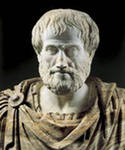 Если f/(x) > 0,
 значит, функция возрастает.
На рисунке изображен график  y=f'(x)  — производной функции  f(x) , определенной на интервале (-6;8) . Найдите количество промежутков возрастания функции  f(x) .
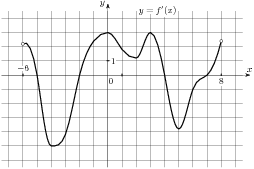 График производной
На рисунке изображен график y=f'(x) — производной функции   f(x), определенной на интервале (-8;6). Найдите количество промежутков убывания функции  f(x).
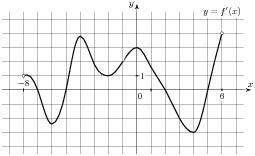 у
y=f ‘(x)
1
0
1
х
На рисунке изображен график производной функции f(x),
определенной на интервале (a;b). Найдите промежутки возрастания функции f(x). В ответе укажите длину наибольшего из них.
b
а
Алгоритм нахождения промежутков возрастания (убывания)  функции
1. Находим область определения функции
2.Находим производную функции
3.Находим точки, в которых f’(x) =0 
или f’(x) не существует
4.Отмечаем эти точки на числовой прямой
и определяем знаки производной 
на полученных промежутках
5.Делаем выводы о промежутках 
возрастания и убывания
(ЕГЭ)   На рисунке изображен график функции у = f(x) и касательная к этому графику. Определите  знак производной в точке касания.
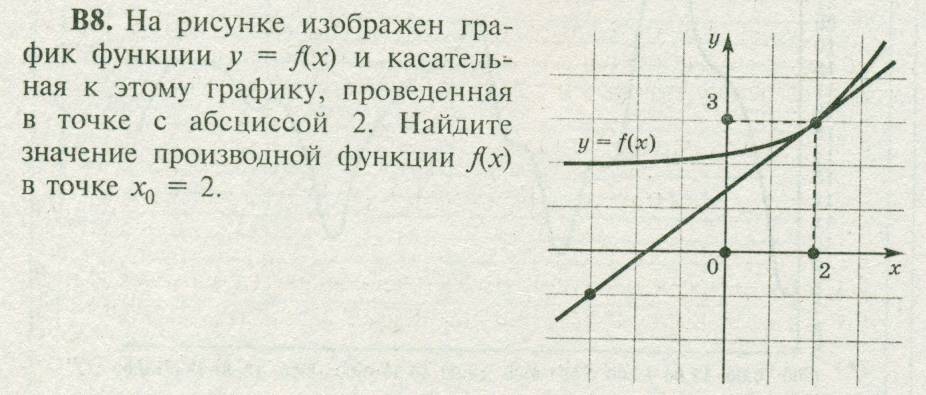 (ЕГЭ)   На рисунке изображен график функции у = f(x) и касательная к этому графику. Определите  знак производной в точке касания.
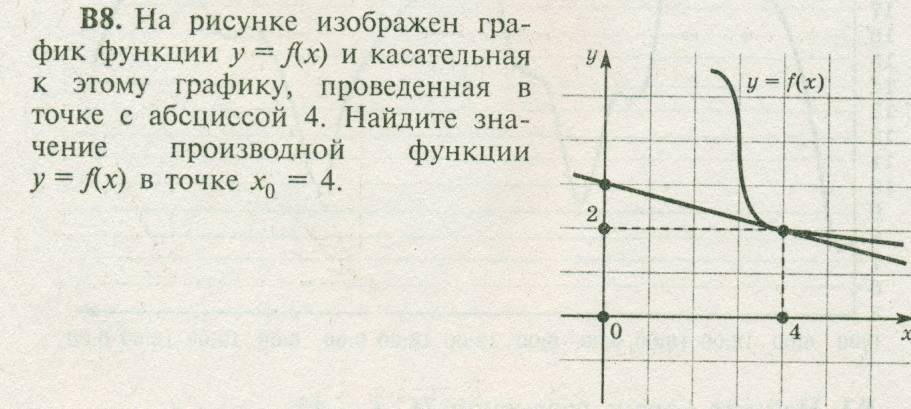 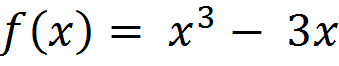 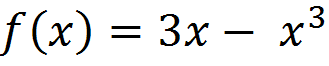 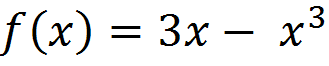 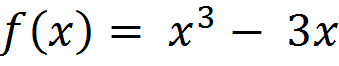 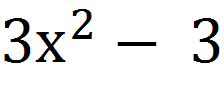 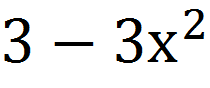 -
-
-
-1
+
+
+
-1
1
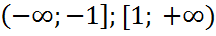 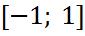 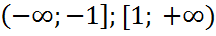 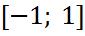 Непрерывная функция у = f(x) задана на отрезке [a;b]   На рисунке изображен ее график.
Укажите точки графика, в которых касательная параллельна оси Ох.
y
y = f(x)
b
a
x
-
f/(x)
x
f(x)
Непрерывная функция у = f(x) задана на отрезке [a;b]   На рисунке изображен ее график.
Укажите точки графика, в которых касательная параллельна оси Ох.
f/(x) < 0, значит, функция убывает.
f/(x) > 0, значит, функция возрастает.
y
y = f(x)
b
a
x
+
-
+
-
+
-
Найдите промежутки возрастания функции у =f (x).
y
y = f /(x)
4
3
2
1
-7 -6 -5 -4  -3  -2  -1
x
1   2   3  4   5   6   7
-1
-2
-3
-4
-5
f/(x)
x
6
-5
f(x)
3
0
Найдите промежутки возрастания функции у =f (x).
y
В точках –5, 0, 3 и 6 
функция непрерывна, поэтому при записи промежутков возрастания эти точки включаем.
y = f /(x)
4
3
2
1
-7 -6 -5 -4  -3  -2  -1
x
1   2   3  4   5   6   7
-1
-2
-3
-4
-5
Ответ:
(–8; –5], [ 0; 3], [ 6; 8)
+
-8
+
–
+
–
8
Найдите промежутки возрастания функции у =f (x). В ответе укажите сумму целых точек, входящих в эти промежутки.
y
y = f /(x)
4
3
2
1
-7 -6 -5 -4  -3  -2  -1
x
-1
-2
-3
-4
-5
f/(x)
x
6
-5
f(x)
3
0
Найдите промежутки возрастания функции у =f (x). В ответе укажите сумму целых точек, входящих в эти промежутки.
y
В точках –5, 0, 3 и 6 
функция непрерывна, поэтому при записи промежутков возрастания эти точки включаем.
y = f /(x)
4
3
2
1
-7 -6 -5 -4  -3  -2  -1
x
1   2   3  4   5   6   7
-1
-2
-3
-4
-5
(–8; –5], [ 0; 3], [ 6; 8)
Сложим целые числа: 
-7, -6, -5, 0, 1, 2, 3, 6, 7
Ответ: 1
+
-8
+
–
+
–
8
Найдите промежутки убывания функции у =f (x). В ответе укажите длину наибольшего из них.
y
y = f /(x)
4
3
2
1
-7 -6 -5 -4  -3  -2  -1
x
-1
-2
-3
-4
-5
f/(x)
x
6
-5
f(x)
3
0
Найдите промежутки убывания функции у =f (x). В ответе укажите длину наибольшего из них.
y
y = f /(x)
4
3
2
1
-7 -6 -5 -4  -3  -2  -1
x
1   2   3  4   5   6   7
-1
-2
-3
-4
-5
Ответ: 5.
+
-8
+
–
+
–
8